琉球大学リカレント教育プログラム
（キャリアUP支援）
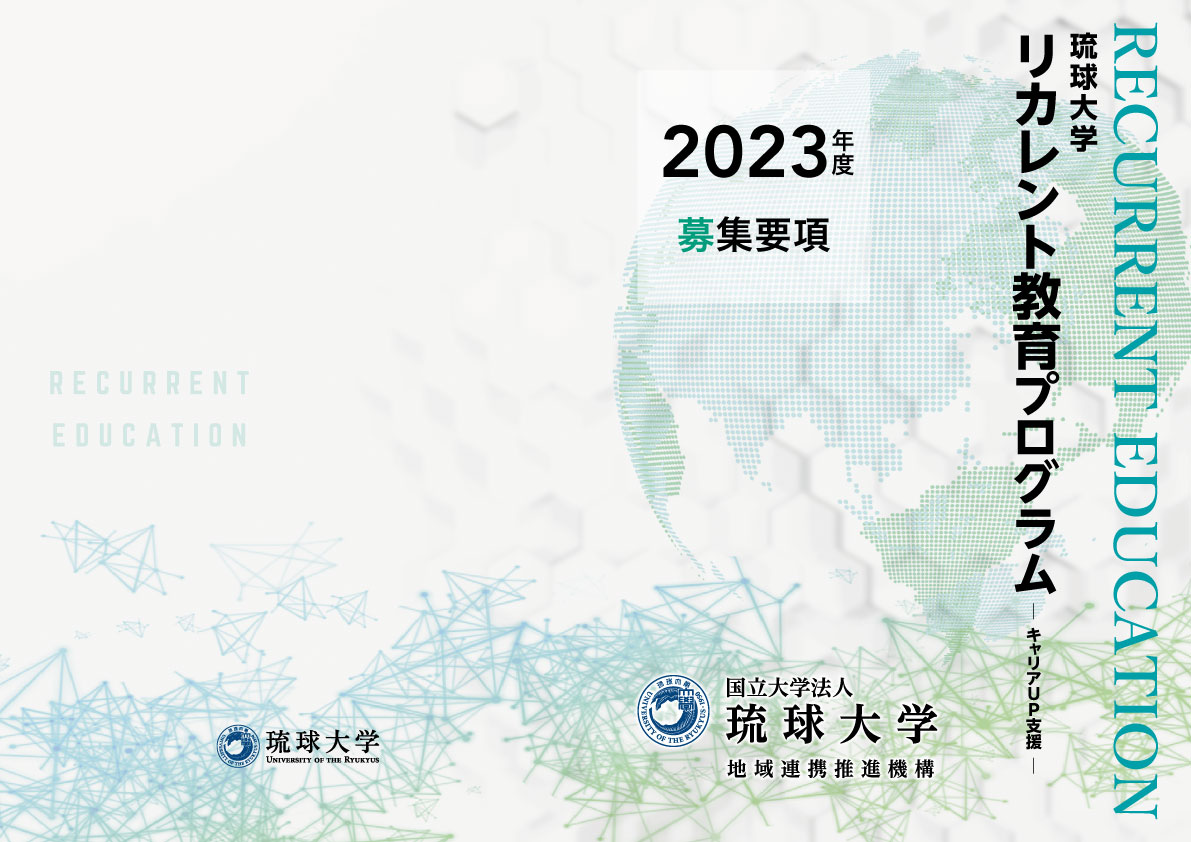 ２０２３年１２月開講
沖縄県内の社会人等及び
沖縄県内への就職又は転職を希望している方
対　象
2023年12⽉1⽇(金)～2024年2月10日(土)
受講期間
オンライン講義及び対面講義*
受講方法
*科目によって異なります。
受講するためのPCやインターネット環境は各自でご準備ください。
2023年10⽉23⽇(月)～11月17日(金)
申込期間
応募サイトからの申込み又は応募用紙の郵送・FAX
申込方法
https://chiiki.skr.u-ryukyu.ac.jp/?page_id=3078
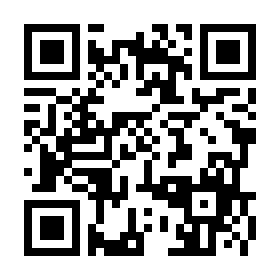 30名
無料
募集定員
受講料
QRコード
講	師
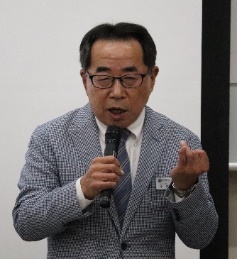 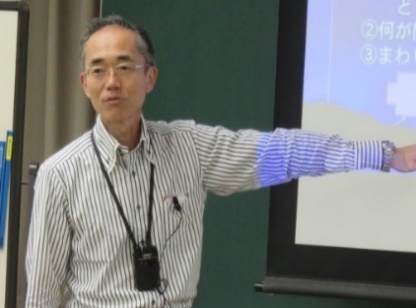 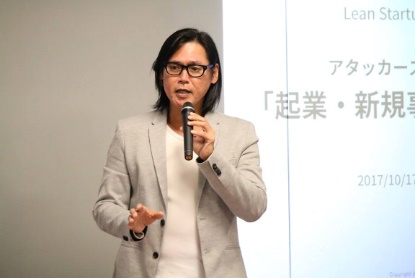 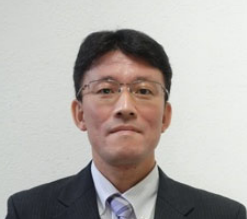 Lean Startup Japan LCC 代表
プロセスコンサルタント
和波　俊久
公認会計士　前島　修
経営戦略コンサルタント　仲谷　康
琉球大学名誉教授　牛窪　潔
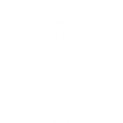 【問合せ先】国立大学法人琉球大学総合企画戦略部地域連携推進課
　　　　　　℡：098-895-9058　　FAX：098-895-8185
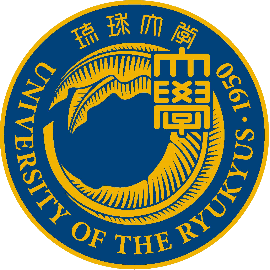 琉球大学リカレント教育プログラム（キャリアＵＰ支援）
科	目
キャリア開発実践論
履修イメージ
※必修科目
①
③
②
イノベーション
プロセスデザイン
ＤＸ応用編
財務分析
ＤＸ基礎編
④
※必修科目の「キャリア開発実践論」を履修後、それぞれの科目を選択　
　します。複数の科目を受講することも可能です。
※「DX応用編」の履修は、「DX基礎編」の受講が必須です。（昨年度
　の「DX基礎編」を受講済みの方も受講可能です。）
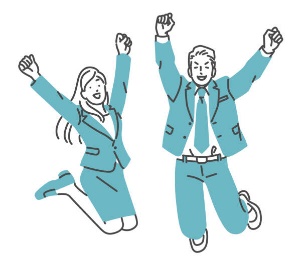 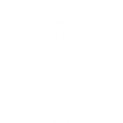 【問合せ先】国立大学法人琉球大学総合企画戦略部地域連携推進課
　　　　　　℡：098-895-9058　　FAX：098-895-8185